TRATAMIENTO IMPOSITIVO DE LOS CONTRATOS AGROPECUARIOS
CLASIFICACIÓN DE CONTRATOS
INTEGRATIVOS (SE REÚNEN 2 PARTES) POR EJ. EL DE MAQUILA 
LEY 25113
CONTEMPLADOS POR LEY 13246
Arrendamiento
Habrá arrendamiento rural cuando una de las partes se obligue a conceder el uso y goce de un predio, ubicado fuera de la planta urbana de las ciudades o pueblos, con destino a la explotación agropecuaria en cualesquiera de sus especializaciones y la otra a pagar por ese uso y goce un precio en dinero’

Fuente: Art.2° Ley 13246
http://www.creaoeste.org.ar/wp-content/uploads/2015/08/Contratos-Agropecuarios-Actualizacion.pdf
APARCERIA
"Habrá aparcería cuando una de las partes se obligue a entregar a otra animales, o un predio rural con o sin plantaciones, sembrados animales, enseres o elementos de trabajo,para la explotación agropecuaria en cualesquiera de sus especializaciones, con el objeto de repartirse los frutos “
No existe Afectio societatis
No se crea un nuevo ente capaz de contraer obligaciones.
Los bienes no se confunden, sino que cada parte mantiene la titularidad sobre los mismos.
- En los contratos de aparcería rural el objetivo es el reparto de los frutos
EL NUEVO CODIGO CIVIL Y COMERCIAL UNIFICADO
Los contratos de arrendamiento y aparcerías continuan regulados por la Ley 13.246 aplicándose el código civil de manera supletoria –art.  Ley 13.246-.

Vigencia: desde el 01-08-2015
ARRENDAMIENTO
Plazos:
-Mínimo: 3 años.
-Máximo: 10 años.
Art. 45 - Los contratos en los cuales el arrendatario o aparcero se obligue a realizar obras de mejoramiento del predio tales como plantaciones, obras de desmonte, irrigación, avenamiento que retarden la productividad de su explotación por un lapso superior a dos (2) años, podrán celebrarse hasta por el plazo máximo de veinte (20) años. (contratos ad mellorandum))
PLAZO MAXIMO…
PLAZO MÁXIMO NUEVO CÓDIGO: 50AÑOS (art. 1197 CCC)

ARTICULO 1197.- Plazo máximo. El tiempo de la locación, cualquiera sea su objeto, no puede exceder de veinte años para el destino habitacional y cincuenta años para los otros destinos.
El contrato es renovable expresamente por un lapso que no exceda de los máximos previstos contados desde su inicio.


¿Art. Ley 13.246 o 1197 CCC?
CONTRATOS DE ARRENDAMIENTO
INGRESOS BRUTOS EN SANTA FE
Locación de inmuebles
Los ingresos originados en la locación de inmuebles se encuentran alcanzados por la alicuota del 4,5%, según lo establece el artículo 7, inciso f), de la ley impositiva anual. 
Con motivo de la última modificación en el Código Fiscal, los arrendamientos de inmuebles rurales cuyos propietarios no tengan domicilio fiscal en Santa Fe, siempre van a estar gravados y sujetos a la alícuota del 4,5%. Antes de la reforma, los propietarios de hasta cinco (5)inmuebles en alquiler no organizados en forma de empresa estaban fuera del alcance del tributo. La exclusión subsiste únicamente para los sujetos con domicilio fiscal en Santa Fe.
APARCERÍA
INGRESOS BRUTOS - APARCERÍAS
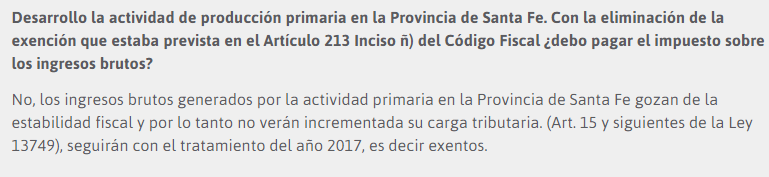 CONTRATO DE MAQUILA – LEY 25113
PRODUCTOR PRIMARIO
TRANSFORMADOR
IMP. A LAS GANANCIAS: 3º CATEG.
CONTRATOS ACCIDENTALES (ART.39 LEY 13246)
AGRÍCOLAS: HASTA 2 COSECHAS

A PORCENTAJE: IDEM A CONTRATOS DE APARCERÍA
PAGO EN DINERO: IDEM A CONTRATOS DE ARRENDAMIENTO 

PECUARIOS (PASTOREO): HASTA 1 AÑO

IDEM CONTRATO DE ARRENDAMIENTO
MEDIERÍA
IGUAL TRATAMIENTO IMPOSITIVO QUE LA APARCERÍA

CARACTERÍSTICAS DISTINTIVAS:
APORTES
ADMINISTRACIÓN	       PARTES IGUALES
FRUTOS
CONTRATACIONES Y ASOCIACIONES NO CONTEMPLADAS EN LA LEY 13246
ARRENDAMIENTOS EQUIVALENTES A QQ FIJOS
CAPITALIZACIÓN DE HACIENDA: DE CRÍA O INVERNADA
PASTAJE
FEEDLOT
ACTIVIDAD AVÍCOLA
CONTRATISTA RURAL
CANJE
CONTRATO ASOCIATIVO DE EXPLOTACIÓN TAMBERA
MAQUILA
MUTUO
CAPITALIZACIÓN DE CRÍA
CAPITALIZACIÓN DE INVERNADA
CAPITALIZADOR
PROPIETARIO
ALCANZADOS POR LA ALÍCUOTA REDUCIDA
IMP. A LAS GANANCIAS PARA CAPITALIZACIÓN DE INVERNADA
AMBOS TRIBUTAN GANANCIAS DE 3º CATEGORÍA
PASTAJE
ALCANZADOS POR LA ALÍCUOTA GENERAL
IMP. A LAS GANANCIAS PARA PASTAJE
AMBOS TRIBUTAN GANANCIAS DE 3º CATEGORÍA